Case for Coverage Project Planning Template
This project planning template was developed to be a customizable ”at-a-glance” guide to organize, track, and share activities related to building the case for Medicaid coverage of the National Diabetes Prevention Program (National DPP) lifestyle change program.
The Building Capacity for Public and Private Payer Coverage of the National Diabetes Prevention Program (National DPP) Lifestyle Change Program project is supported by the Centers for Disease Control and Prevention (CDC) of the U.S. Department of Health and Human Services (HHS) as part of a financial assistance award totaling $4.3M for grant year 5 with 100 percent funded by CDC/HHS. The contents are those of the author(s) and do not necessarily represent the official views of, nor an endorsement, by CDC/HHS, or the U.S. Government.
If you require this document in an alternative format, such as larger print or a contrasted  background, please contact NACDD’s Communications Department at publications@chronicdisease.org. Alternate formats can be made available within two weeks of a request.
Case for coverage
Project Planning Template
Content last updated: March 2023
How to Use this Project Plan Template
In the project plan template that follows, three stages have been added and color coded: 1) Build Relationships between Public Health and Medicaid, 2) Assess Medicaid Coverage Options, 3) Prepare and Present the Case for Coverage.
The activities depicted in the following project plan are an example of approaches and a sequence of events that can make the case for covering the National DPP lifestyle change program in Medicaid. The project plan may be used as is, as a guide for designing your own plan, or as a template for sharing your plans with partners. 
You may use any activities listed, change them, and/or add your own (copy and paste boxes to create new ones). You can add estimated start and end dates for each activity as well as any goals, or you can use the plan to organize the order in which you will complete activities without specific dates attached. 
Additionally, box length can be adjusted to account for the estimated time to completion. Some steps in the process are required in order to move on to other steps, however, many steps can be completed concurrently, as indicated by the task overlap on the project plan template. 
Following the project plan overview example are three slides with resources for each stage. 
Note: This presentation was produced on a PC. Functionality and/or appearance may change if viewed on non-PC device and hyperlinks may only be accessible in presentation mode or by control/right click.
Case for Coverage Project Plan “At-a-Glance”
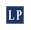 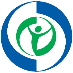 Discuss potential pathways to coverage with Medicaid contact
Involve Medicaid and public health leadership
Familiarize yourself with managed care organizations (MCOs) in your state
Research Medicaid organizational structure, mission, value, and goals
Meet with MCO contacts to assess interest in National DPP coverage
Meet with a Medicaid contact to introduce yourself and discuss the National DPP
Propose a standing meeting with Medicaid
Look for the “right” Medicaid contact(s)
Extend invitations to Medicaid to public health meetings as applicable
Consider feasibility and pros and cons of coverage options
Educate yourself on potential Medicaid coverage options (SPA, 1115 waiver, MCO coverage)
Review your Medicaid State Plan (or discuss it with your Medicaid contact); could your state plan cover the National DPP or is a state plan amendment (SPA) needed?
Review current and proposed 1115 waivers in your state, could any include the National DPP?
Research potential for MCO pilots; have MCOs in your state operated pilots in the past?
Organize all gathered data and information into a presentation, one-pager, etc.
Present case for coverage to public health and Medicaid leadership and other advocates;  seek feedback
Consider the timing (Medicaid capacity, 1115 waiver deadlines, MCO contract negotiations, legislative sessions, etc.)
Identify decisionmakers and potential advocates
Gather data and prepare information regarding return-on-investment (ROI) and value of the program
Prepare to address questions about the National DPP
Gather data regarding diabetes burden and cost in your state
Gather data and create a budget projection
Build Relationships between Public Health and Medicaid
This “Connect with a Medicaid Colleague” working doc provides considerations for connecting with a Medicaid colleague and potential talking points for the conversation. 
Stage 1 of the Case for Coverage for Medicaid on the Coverage Toolkit has many resources to help build relationships between public health and Medicaid, including:
Descriptions of Functional Units of Medicaid 
Demonstrating the Value of Collaborating with Public Health
Cost and Value
Recruitment and Referral
Potential Communication Challenges
Assess Medicaid Coverage Options
This “Coverage Mechanisms” working doc provides a framework for exploring coverage mechanisms and considering the pros/cons of each mechanism in your state. 
Stage 2 of the Case for Coverage for Medicaid on the Coverage Toolkit has many resources to help understand and assess various coverage mechanisms. 
Medicaid Coverage Section
Medicaid State Plan
Section 1115 Demonstration Waiver
Medicaid Managed Care Options
Role of the State Legislature
State Coverage Survey
Reading State Stories can also help see how various coverage mechanisms work in action.
Prepare and Present the Case for Coverage
This “Case for Coverage Proposal” working doc provides a framework to help organize tasks as you prepare to present the case for coverage. 
Stage 3 of the Case for Coverage for Medicaid on the Coverage Toolkit has many resources to help in preparing and presenting the case for coverage
Barriers to Coverage FAQs
Case for Coverage – Medicaid Presentation Outline
Presentation Template for Medicaid
Identifying decision makers and potential advocates
Considering the timing
Addressing questions about the National DPP lifestyle change program
Budget Projection Instructions and Template
Cost and Value
Guidance on Gathering State-Specific Data